Adjectives
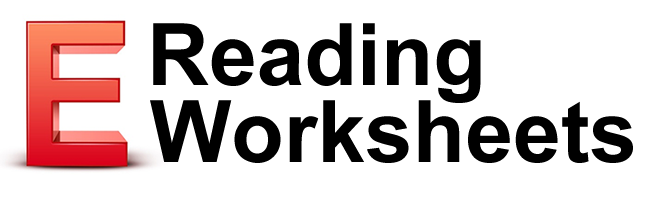 Adjectives
Describe or modify nouns and pronouns

Examples
pencil
short pencil
red pencil
three pencils
three red pencils
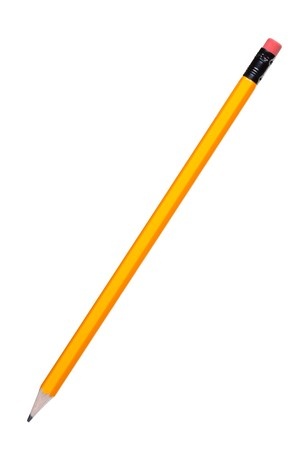 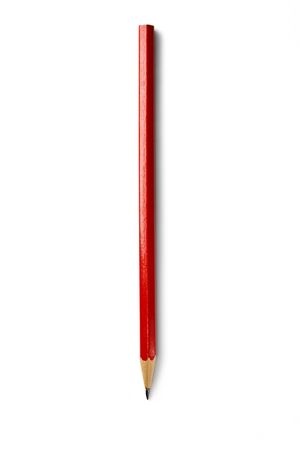 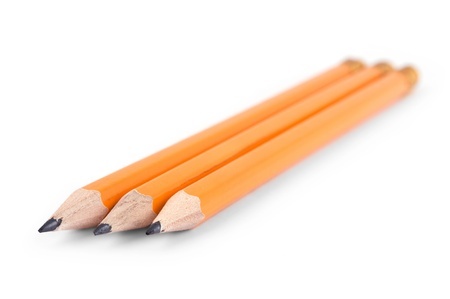 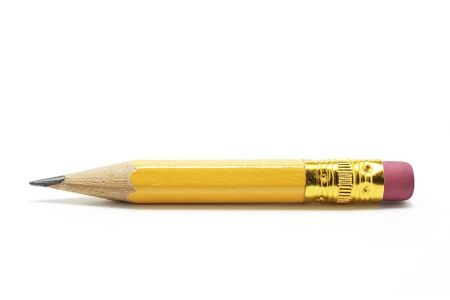 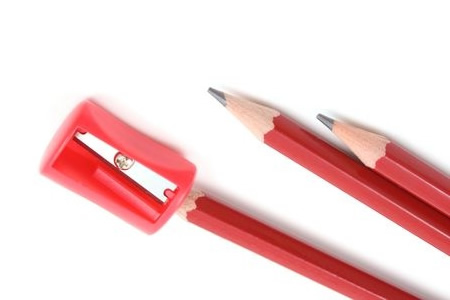 More Examples of Adjectives
The clumsy polar bear almostdropped the slippery fish.

Which words function asadjectives in the above sentence?

clumsy
slippery
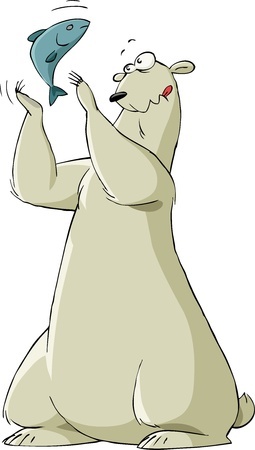 More Examples of Adjectives
Female anglerfish use bright lights to attract prey.

Which words functionas adjectives in theabove sentence?

female
bright
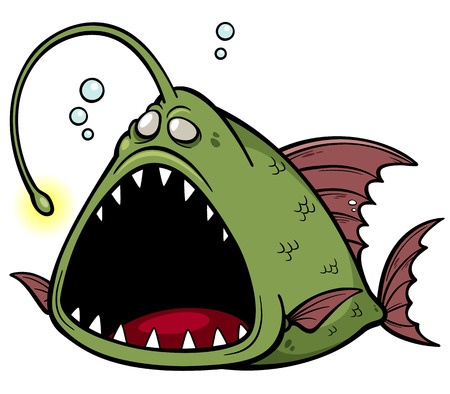 More Examples of Adjectives
Fat dogs are happier than skinny dogs.

Which words function asadjectives in the abovesentence?

fat
skinny
happier
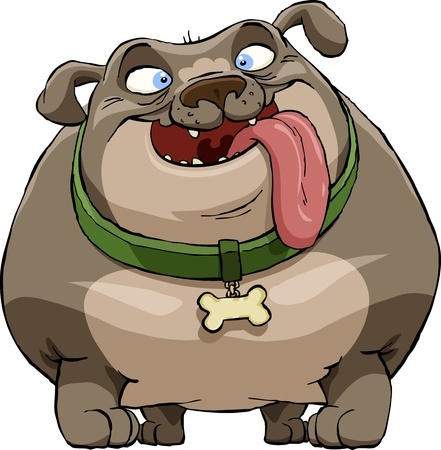 Review
Adjectives describe or modify nouns and pronouns.

Adjectives commonly describe things like color, size, and number.
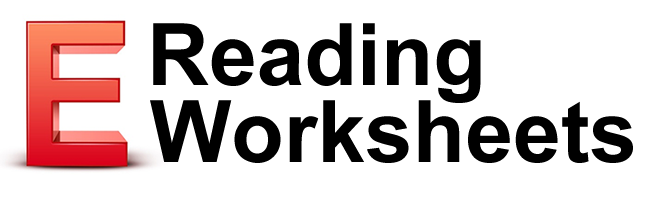